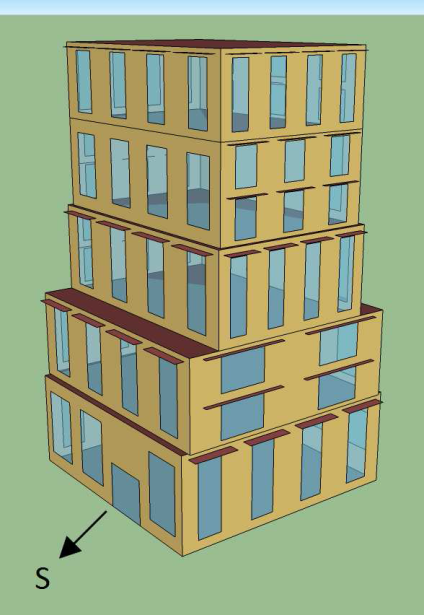 Passive Solar Building Design Using Genetic Programming
Brian J. Ross

Brock University
Dept. of Computer Science
500 Glenridge Ave.
St. Catharines, Ontario
L2S 3A1, Canada
bross@brocku.ca
M. Mahdi Oraei Gholami

Brock University
Dept. of Computer Science
500 Glenridge Ave.
St. Catharines, Ontario
L2S 3A1, Canada
mahdi.oraei@gmail.com
GECCO 2014
Introduction
Passive solar building design goals:
Collect heat in winter 
Reject heat in summer 
No mechanical system

How to design a building?
Computer aided design
Interactive evolutionary systems
Automated evolutionary systems
GECCO 2014
2/55
Introduction
What affects a building design?
Building location
Local climate
Materials
Window and Shading: size and placement.
Budget
GECCO 2014
3/55
Objectives
Objectives
Building designs having good solar performance

Performance may include...
Cooling energy
Heating energy
Window heat gain
…
GECCO 2014
4/55
Approach
CFG-based system 
Modeling language.
Building shape and size.
Door and window.
Materials.
Genetic programming
Implements split grammar ideas and CFG expressions.
EnergyPlus
Simulate and analyze all aspects of the building.
GECCO 2014
5/55
Conflicting objectives
Heat Gain
windows allow sunlight to heat interior in winter but results in air conditioning cost in summer
Heat Loss 
windows lose heat at night, which requires additional heating expense
GECCO 2014
6/55
Single-objective evolution
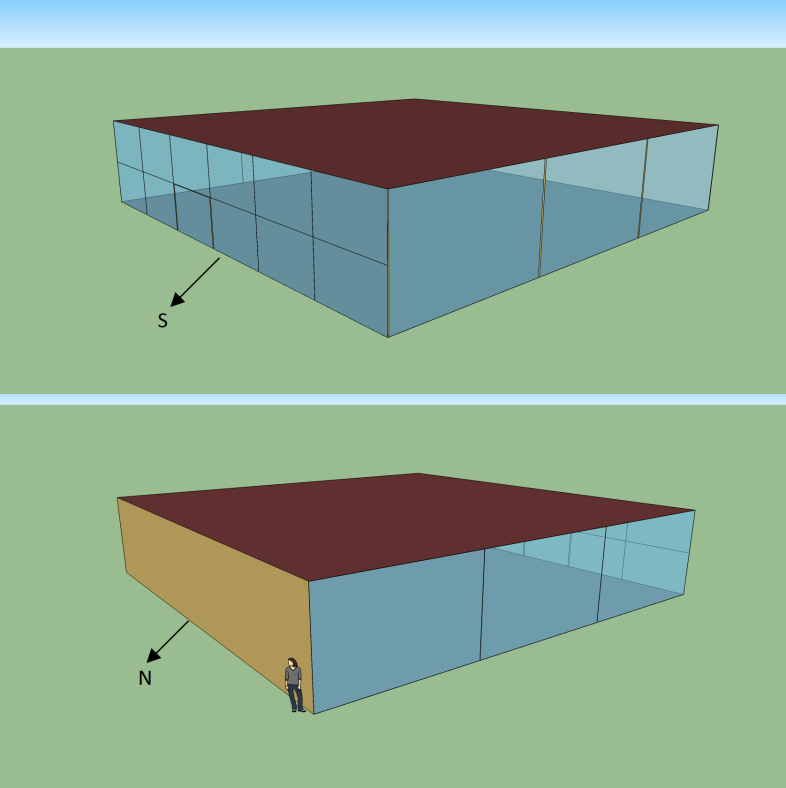 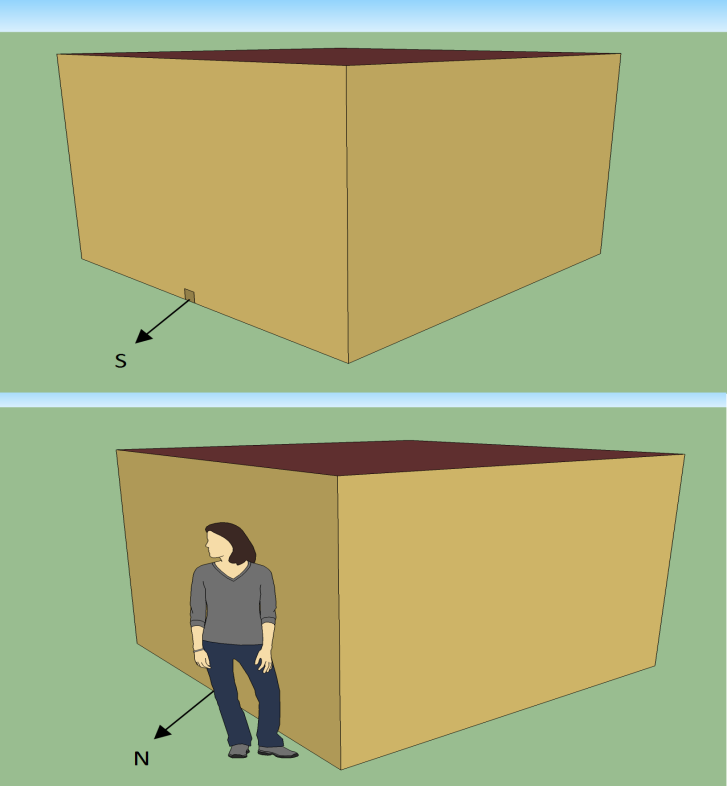 Maximize solar heat gain
Maximizes sun intake with its walls of windows on the east, south, and west sides.
Minimize Energy Usage
small insulated shack with no windows and small door is very efficient to heat and cool.
GECCO 2014
7/55
Background
GECCO 2014
Evolutionary Design
Evolutionary design is the application of evolutionary computation in designing forms.

Architecture, art, engineering, etc.
GECCO 2014
9/55
Design Language
Context free grammar design language.
Strongly typed GP.

Split grammar: simplified shape grammar
Some aspects (roofs, windows,...) based on split grammar approach.
GECCO 2014
10/55
Split Grammar
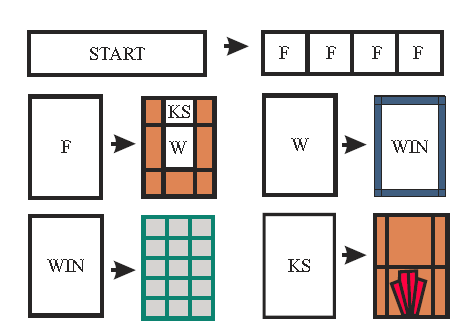 Rules:
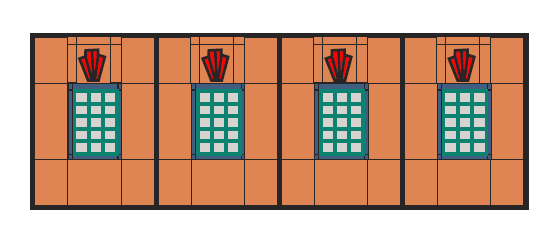 Result:
Taken from [21]
GECCO 2014
11/55
Energy Efficiency
Reducing the cost and the amount of energy, specially non-renewable energies, that is needed for providing services and products.

Practical result
Saving energy
Pollution is reduced.
Reducing noise of mechanical devices.
GECCO 2014
12/55
Energy Plus
GECCO 2014
EnergyPlus
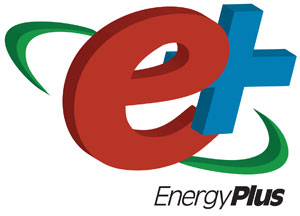 EnergyPlus is a free energy simulation, load calculation, building and energy performance, heat and mass balance application.
http://apps1.eere.energy.gov/buildings/energyplus/
GECCO 2014
14/55
EnergyPlus Input
1. Input data file (IDF)
Materials, and Constructions
Geometry: place and size of walls, roofs, floors, doors, windows, and overhang
Lights & Electrical equipment 
Ideal Loads Air System
2. Weather file (EPW)
Temperature
Latitude, longitude
wind, rain, snow
... and lots more!
GECCO 2014
15/55
EnergyPlus Output
Annual Building Utility Performance 
Total energy
Heating
Cooling

Geometric characteristics:
Building area
Window area
Wall area
GECCO 2014
16/55
Literature Review
GECCO 2014
Evolutionary Design and Energy Efficient Architecture
Malkawi et al. (2005) : Windows, supply airs ducts, and return air ducts placement.
Marin et al. (2008):  Winter comfort. 
Caldas (2008) : Sustainable energy-efficient buildings. 
Turrin et al. (2010) : Large roofs structures.
Harrington (2012) : Summer and winter comfort.
GECCO 2014
18/55
Methodology
GECCO 2014
System Overview
ECJ : evolutionary system 
GP: Strongly typed
CFG-guided design language with split grammar functions.
Energy Plus: simulation and analysis system.
Multi-objective technique: normalized rank-sum
GECCO 2014
20/55
Multi-Objective Techniques Comparison
GECCO 2014
21/55
GP Types and Functions
GECCO 2014
22/55
GP Types and Functions    ( cont.)
GECCO 2014
23/55
Roof, Overhangs, Skylights.
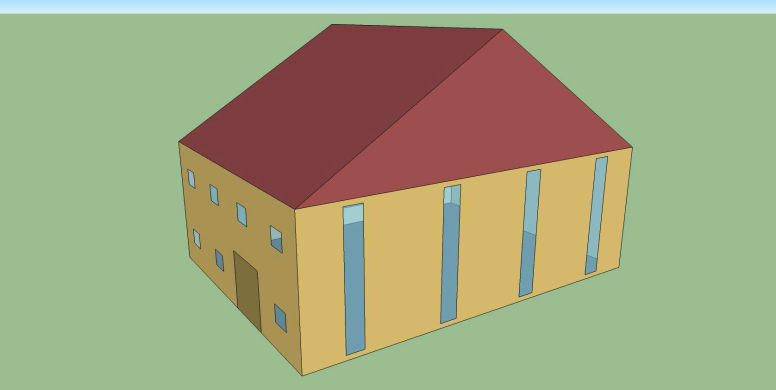 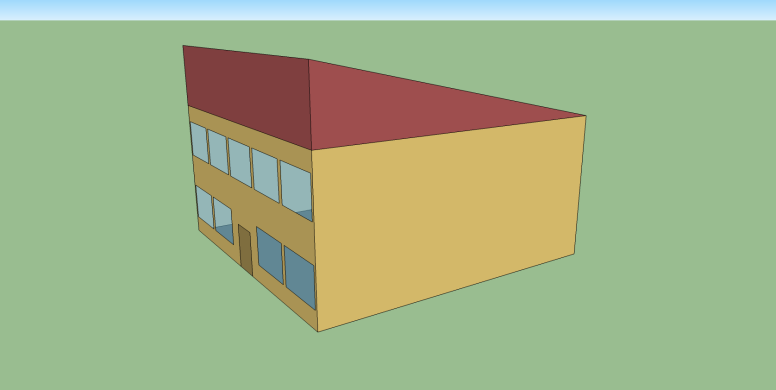 (a) Gabled roof 1.
(b) Gabled roof 2.
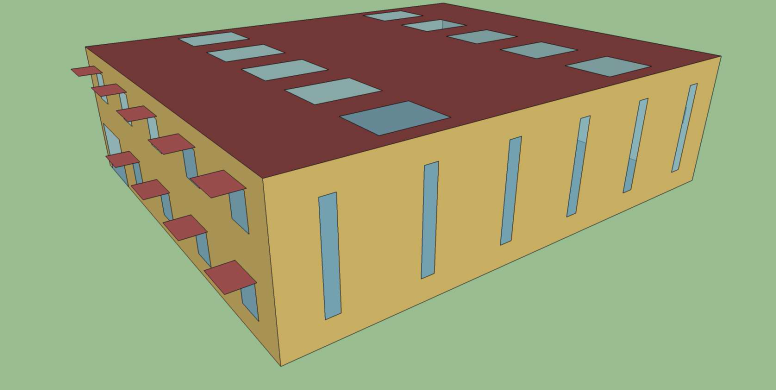 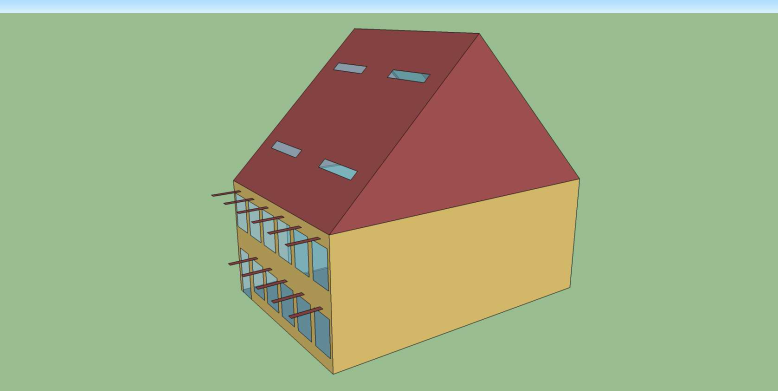 (c) Overhangs and skylights.
(d) Gabled & Skylight roof.
GECCO 2014
24/55
Building Model and Its Grammar Tree.
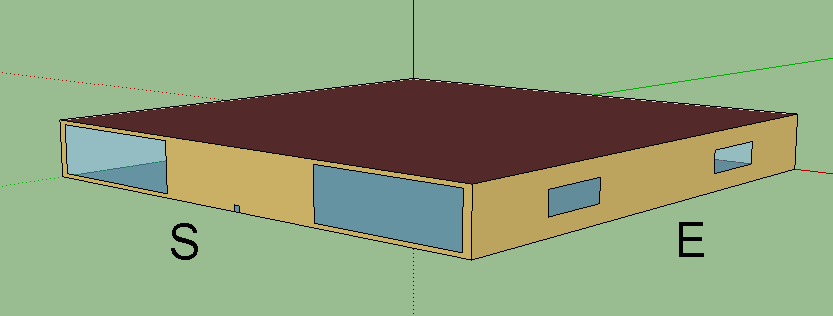 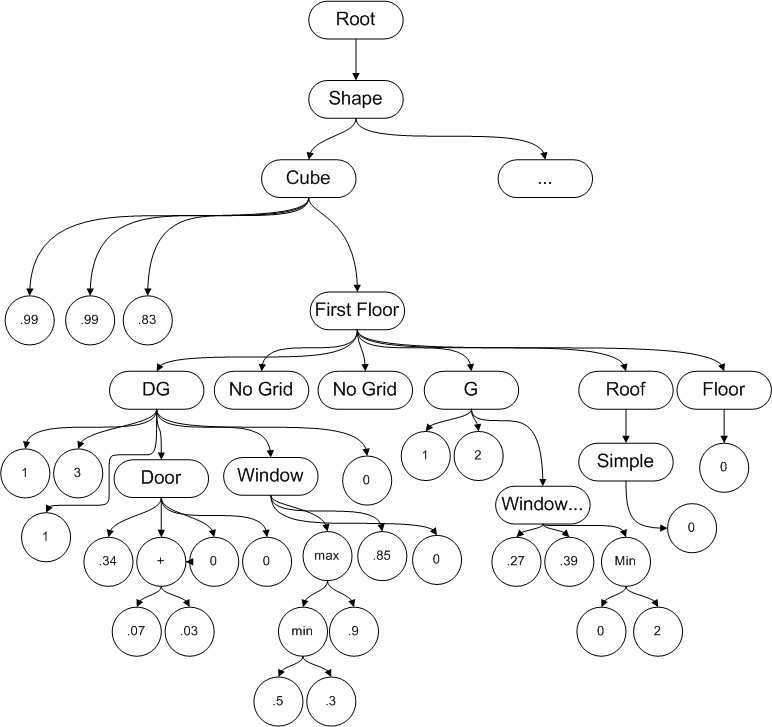 GECCO 2014
25/55
Constraints
Some of the constraints are as follows:
Min/max size limits 
No interior design
symmetric window placement per wall
GECCO 2014
26/55
Experimental Setup
GECCO 2014
GP Parameters
GECCO 2014
28/55
Design Parameters
GECCO 2014
29/55
Materials
GECCO 2014
30/55
Window and Door Materials
GECCO 2014
31/55
Different Geographical Locations Experiment
GECCO 2014
Different Geographical Locations
Toronto, Canada
(baseline) humid continental
 Anchorage, Alaska
northern subarctic.
 Eldoret, Kenya
equatorial, tropical.
 Las Vegas, USA
subtropical, hot desert.
 Melbourne, Australia
southern hemisphere, temperate.
GECCO 2014
33/55
Objectives
GECCO 2014
34/55
Results
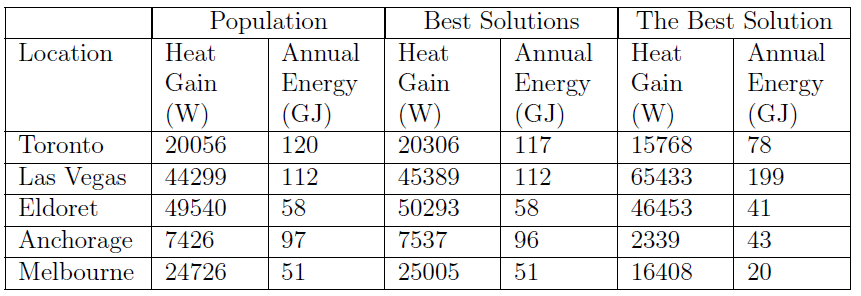 GECCO 2014
35/55
Window Area Analysis
Window area percentage of top solutions.

Window Placement:
North hemisphere: south.
South hemisphere: north.
Near equator: east and west.
GECCO 2014
36/55
Performance Plots
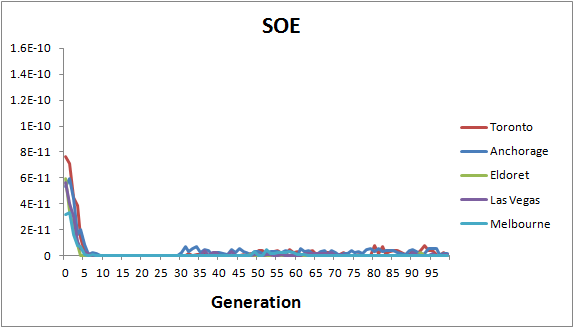 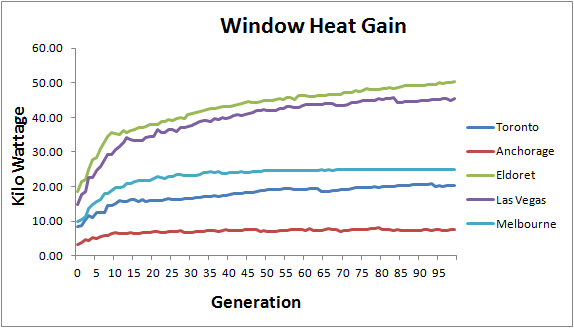 GECCO 2014
37/55
Scatter Plot
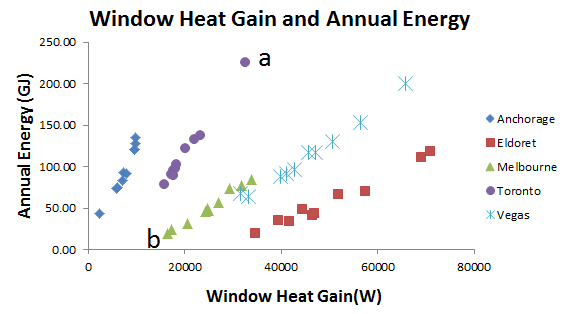 GECCO 2014
38/55
Scatter Plot (cont.)
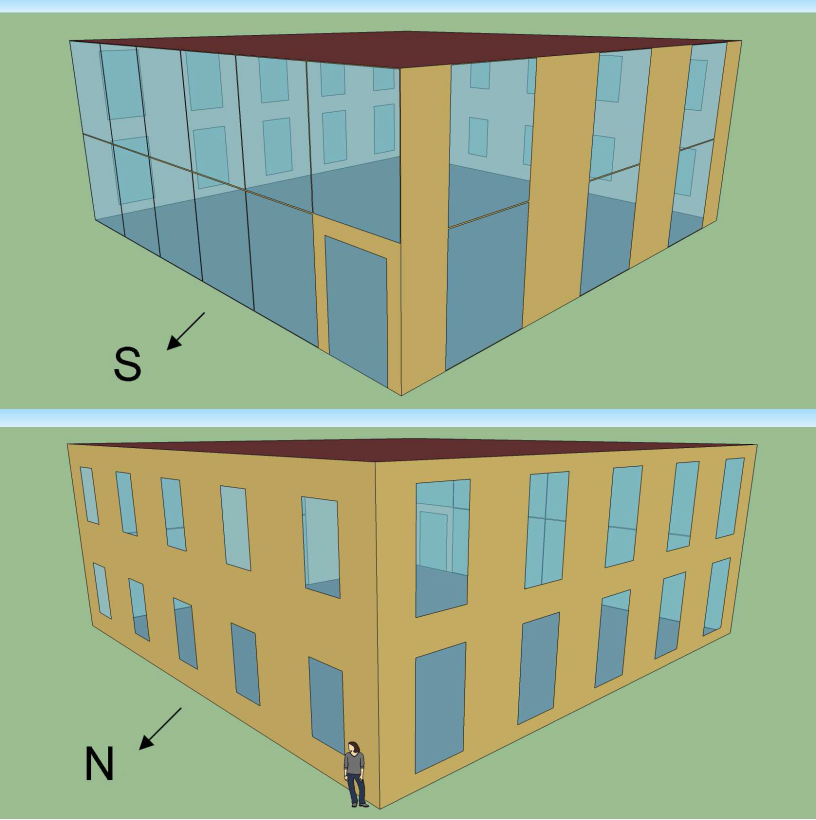 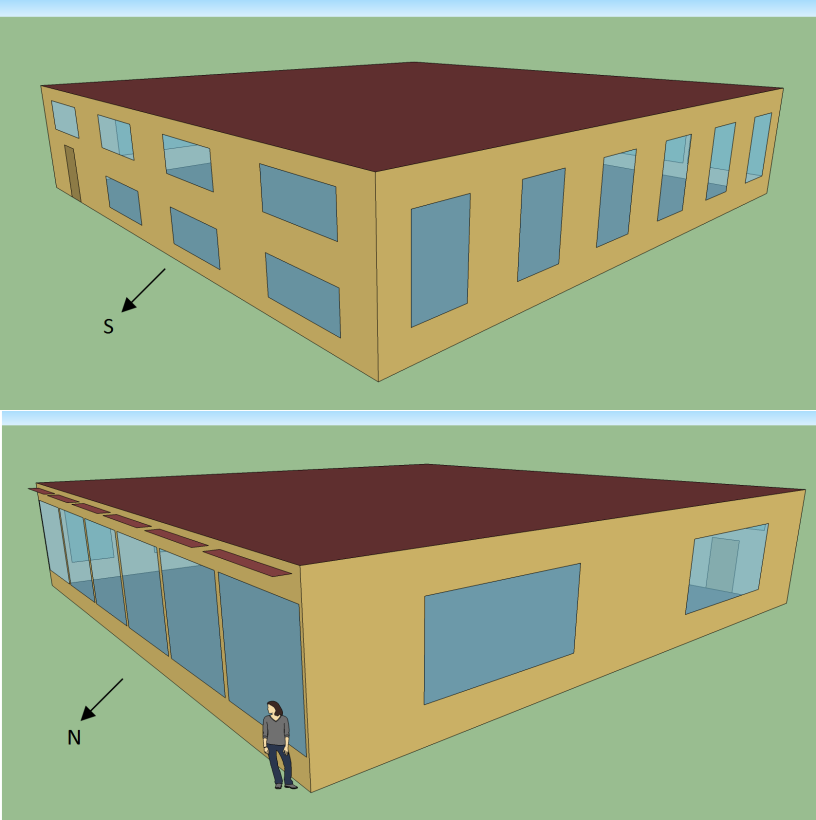 a- Worst model (Toronto)
b- Best model (Melbourne)
GECCO 2014
39/55
Consistency: Toronto Models
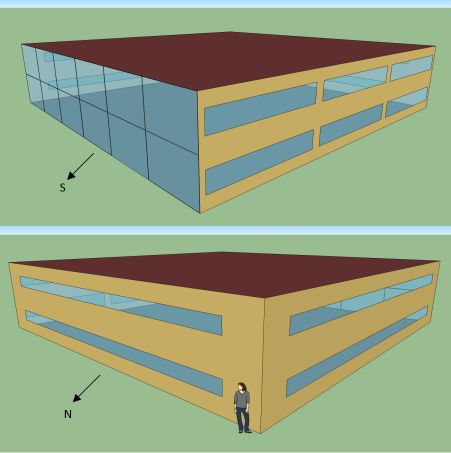 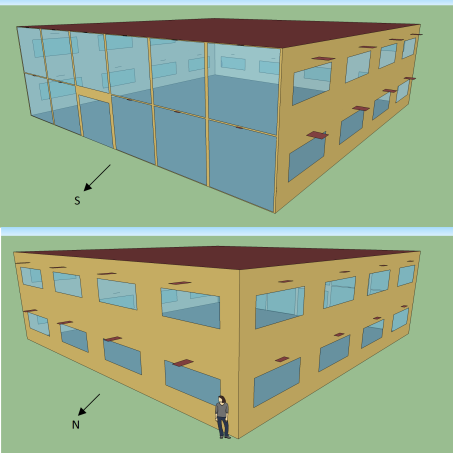 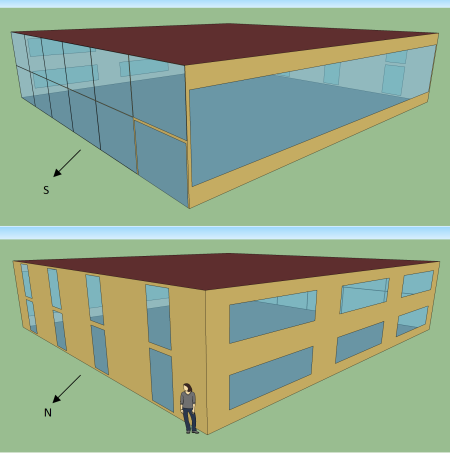 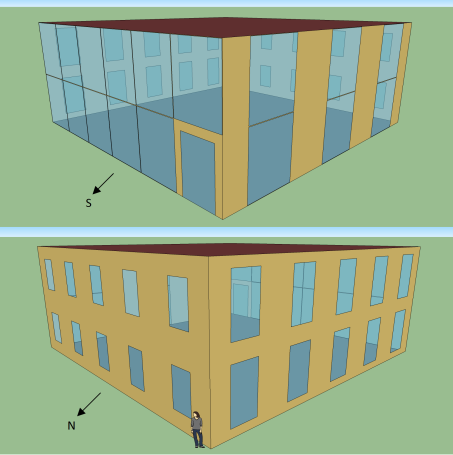 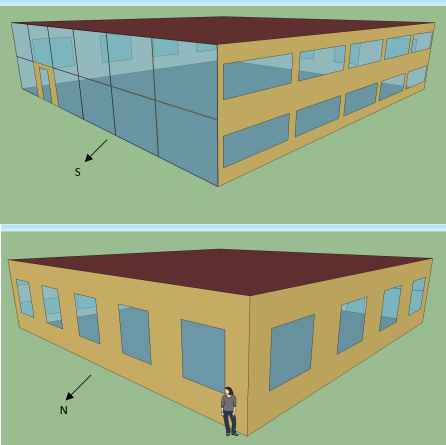 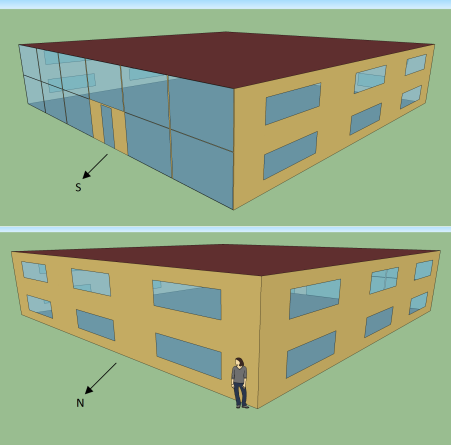 GECCO 2014
40/55
Best Models
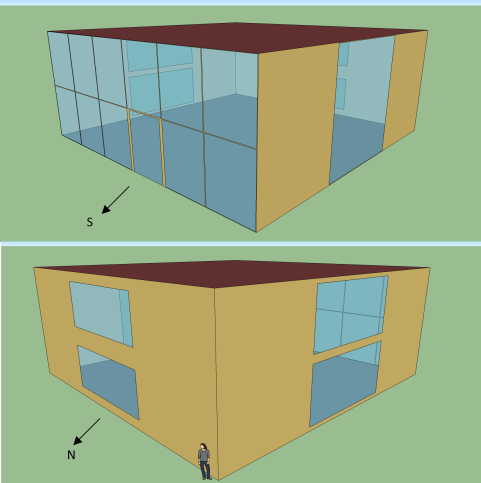 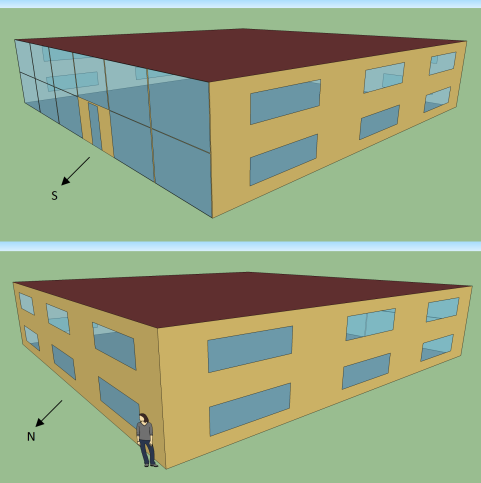 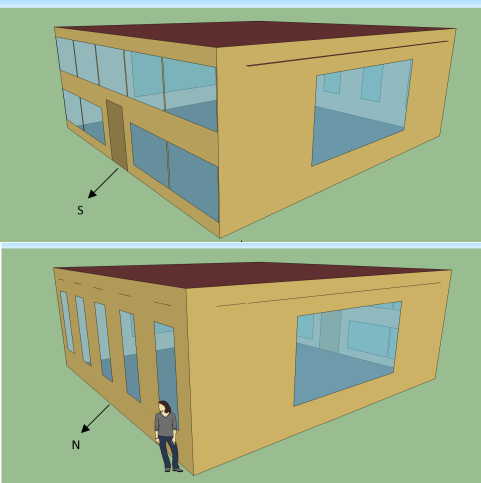 Toronto
Anchorage
Las Vegas
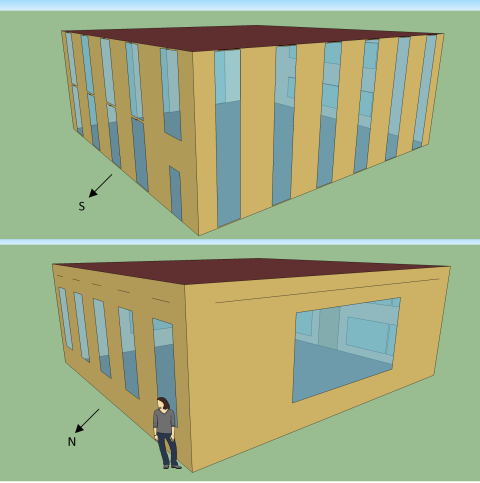 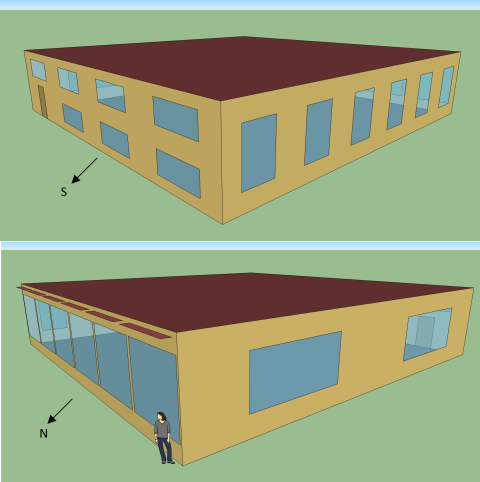 Eldoret
Melbourne
GECCO 2014
41/55
Best Models Analysis (cont.)
Neither skylights nor complex roofs are selected.
Annual energy consumption increases in either cases.
larger roofs = increased room volume
Size:
Maximum length 
Maximum width. 
Height changes based on the location.
Materials:
Walls: third lowest U-factor.
Double pane windows with argon	
Second lowest in U-factor and the best in SHGC
Floors and Roofs: biggest U-factor
GECCO 2014
42/55
Multi-Floor Experiment
GECCO 2014
Stylistic multi-floor buildings
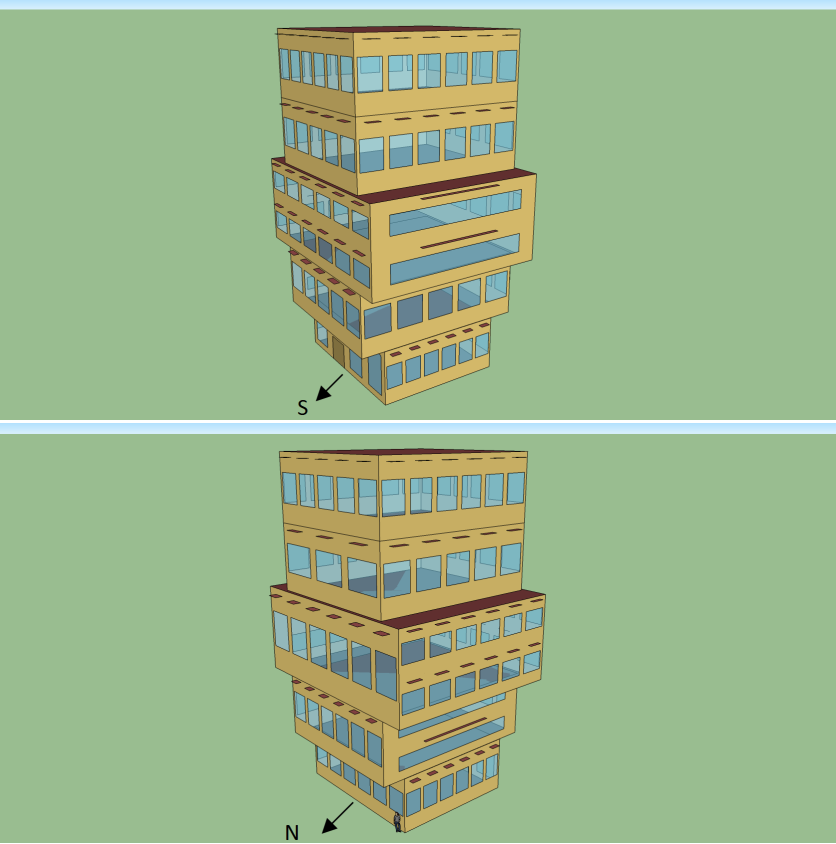 Building name: Statoil Headquarters
Location: Fornebu, Norway.
Designed by: A-lab
GECCO 2014
44/55
Multi-floor Experiment
GECCO 2014
45/55
Multi-floor Experiment
Results:
More energy consumption than when either window constraint or volume constraints are not considered.
Less window heat gain than when window constraint is not considered.
Without window constraint: volume constraints are met easier.
Without volume constraints: window constraint is met easier.
GECCO 2014
46/55
Multi-Floor Experiment
Materials:
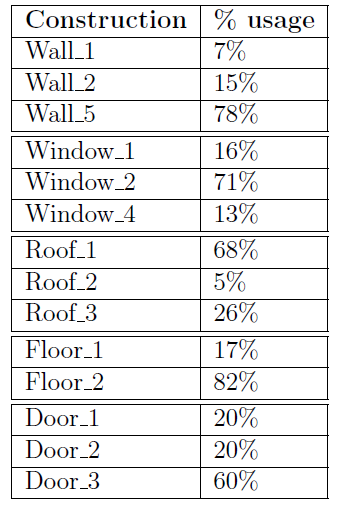 GECCO 2014
47/55
Performance Plots
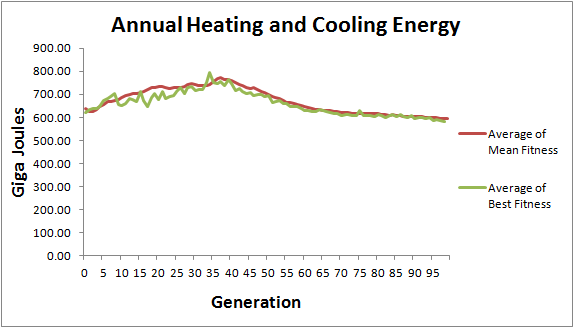 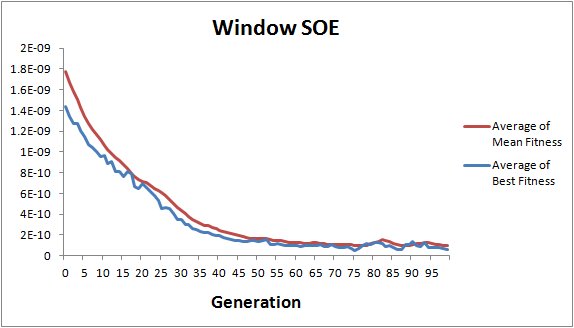 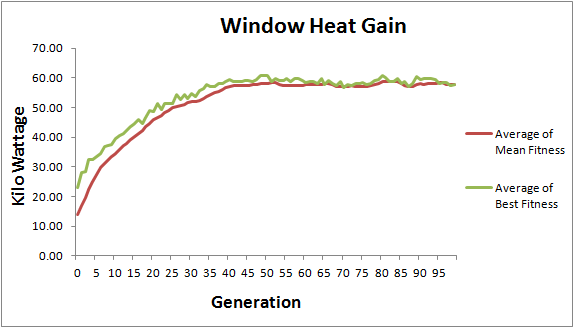 GECCO 2014
48/55
Performance Plots
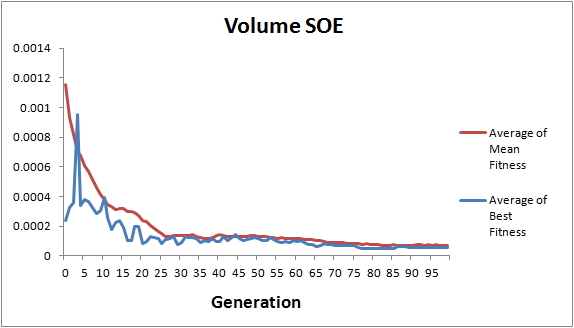 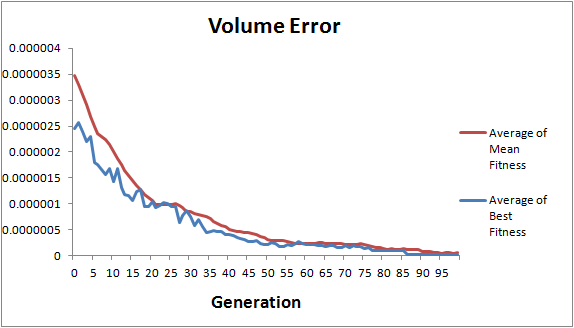 GECCO 2014
49/55
The Best Model
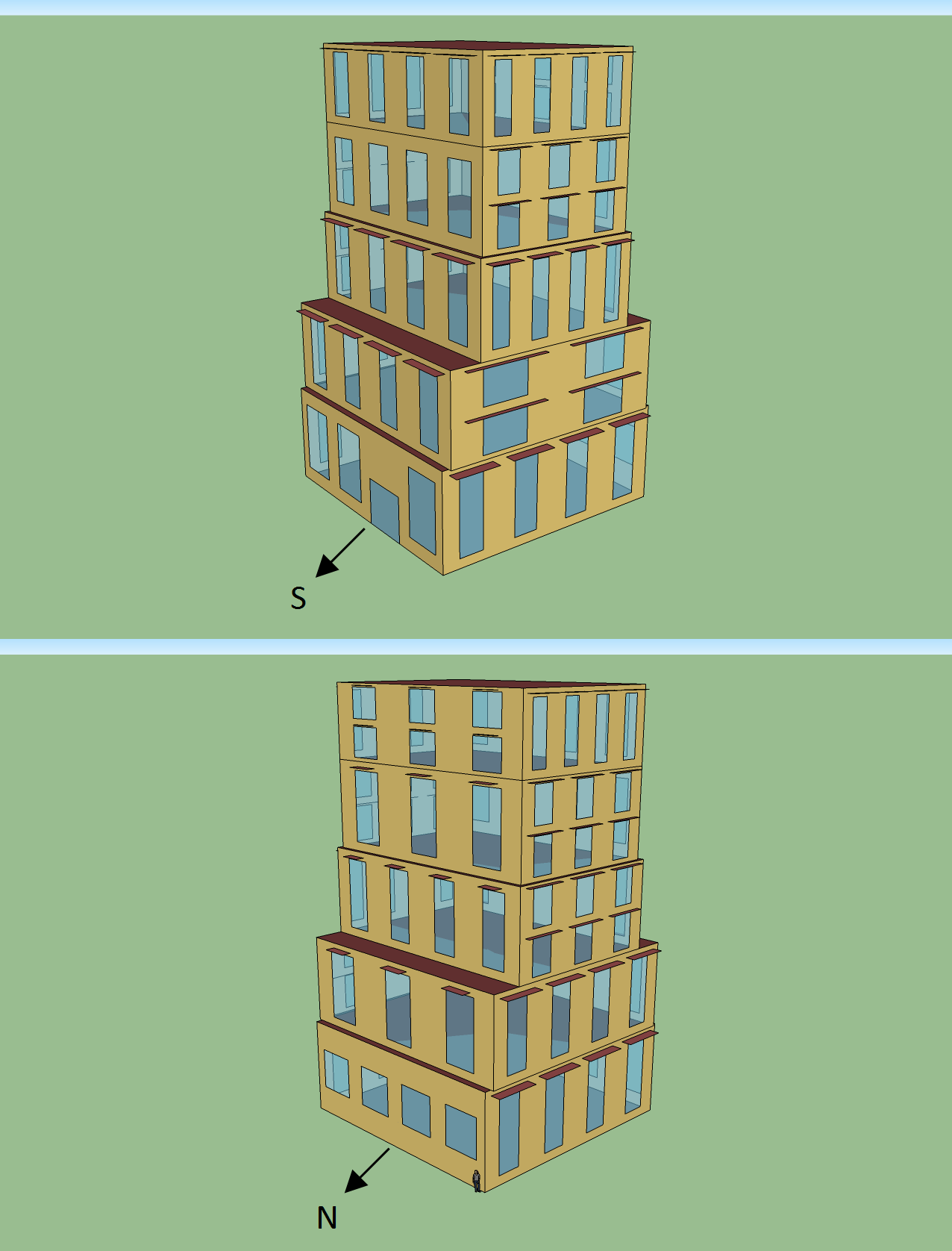 GECCO 2014
50/55
The Best Model Heat Gain and Annual Energy
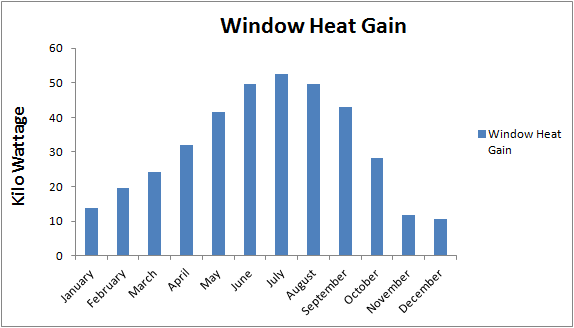 GECCO 2014
51/55
Discussion
A comparison to Caldas (2008) work:
Similarities:
Materials, roofs, doors, overhangs, and windows are considered in both.
Multi-objective approach.
Both have the problem of no window when only energy consumption is considered.
Differences:
Illumination vs. window heat gain
DOE2 vs. EnergyPlus
GA vs. GP
Two objectives vs. five objectives
Pareto ranking vs. normalized rank sum
GECCO 2014
52/55
Conclusion
Evolutionary design (GP)
Highly performance building design
CFG based grammar guided system
Walls, floors, roofs, windows, overhangs, materials
Grammars were straightforward for our purpose
EnergyPlus
Simulation and analysis system.
Worked well, although it is not designed to be used in batch mode with 1000’s of simulations!
GECCO 2014
53/55
Conclusion
Multi-Objective
Normalized rank sum worked well with even 5 objectives.
Trade-off of objectives: Energy objectives treated “equally”, with no preferred biases.

Consistent solutions with respect to size, geometry, materials, and design elements are achieved in all experiments.
GECCO 2014
54/55
Thank you
GECCO 2014
55/55